高知大学大学院 総合人間自然科学研究科 教職実践高度化専攻【教職大学院】
第５回 土佐の皿鉢ゼミ
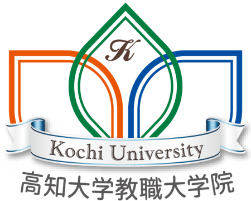 後援：高知県教育委員会・高知県市町村教育委員会連合会
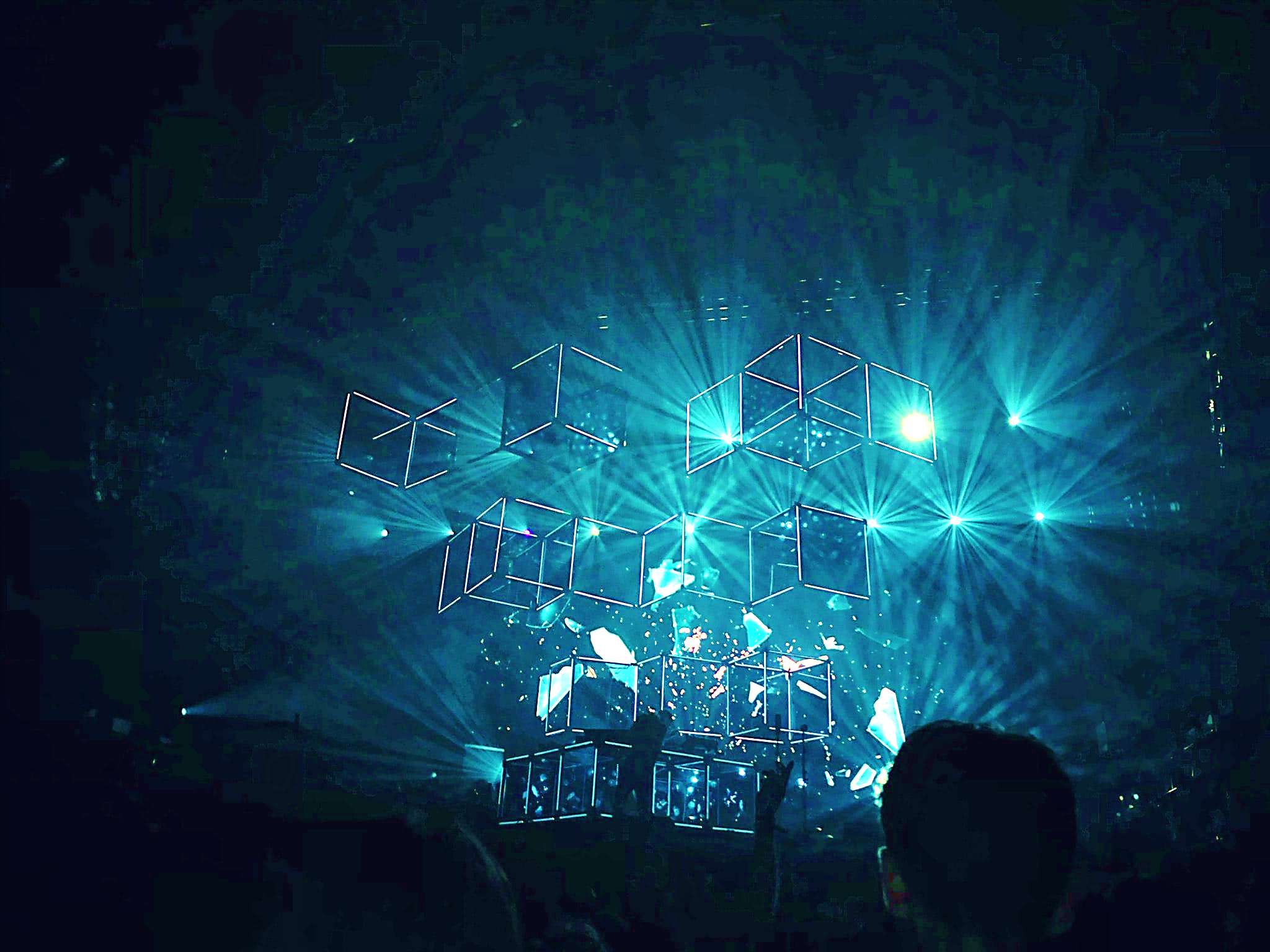 「第5回 土佐の皿鉢ゼミ」は、教職実践高度化専攻（教職大学院）院生の実践研究の構想や成果、課題の発表を中心に、参会の多様なメンバーで学びあう合同ゼミです。
新型コロナウイルス感染拡大防止を考慮して、オンライン「特設ページ」での研究発表資料公開ならびにメールでのご質問・ご意見受付と回答のWeb公開による開催を決定しました。
公開期間中、
下のQRコードから
特設ページに
アクセスできます
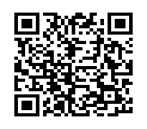 第5回土佐の皿鉢ゼミ 特設ページ
http://akebono.ei.kochi-u.ac.jp/kyosyokuin/contents/sawachizemi.html
お問い
合わせ
高知大学 教職大学院係
メール　ks33@kochi-u.ac.jp　　電話　088-844-8457
〒780-8520　高知市曙町2-5-1
ご案内した先生方・教育機関の方は、公開期間中に
下記のURLもしくはQRコードからWebページにアクセス
していただき、パスワードを入力してお進みください。
いただいたご質問・ご意見に対する研究発表者の回答を、下記の期間、
「特設ページ」に掲載する予定です。
9/7(月)～9/18(金)
受け付けたご質問・ご意見については、匿名で回答とともに公表させていただきます。
プライバシーにかかわる事項等、内容によっては回答できない質問もあります。
公開期間
研究発表
資料閲覧
方法
ご質問・ご意見
受付方法
ご質問・ご意見
への回答
2020年
8/19(水)～8/25(火)
研究発表に関するご質問・ご意見を、公開期間内に下記のメールアドレス宛にお送りいただきますようお願いいたします。
sawachizemi@kochi-u.ac.jp